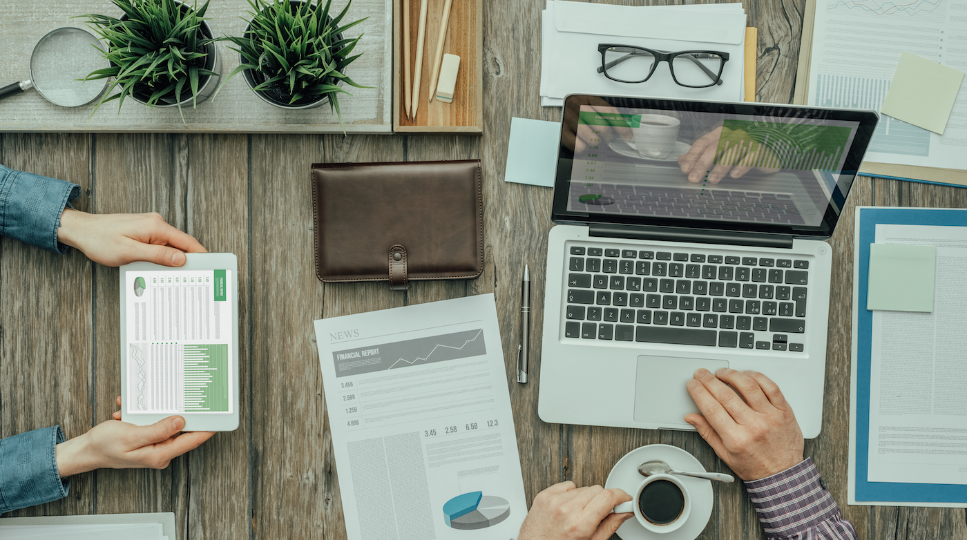 ]
[
網路中心經營者概論課程
打造成功的系統
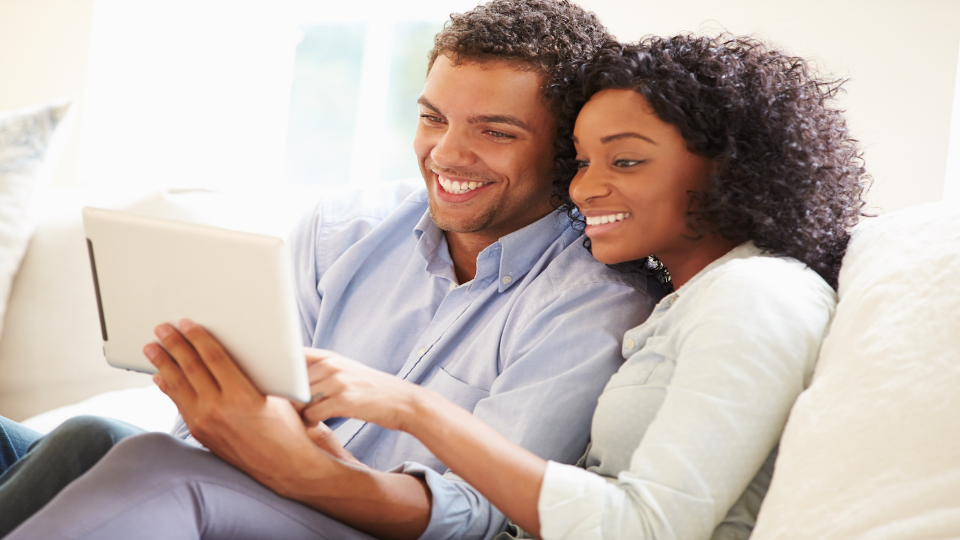 建立成功的
超連鎖®事業
即刻產生現金流！
美安網路中心計畫提供一個系統
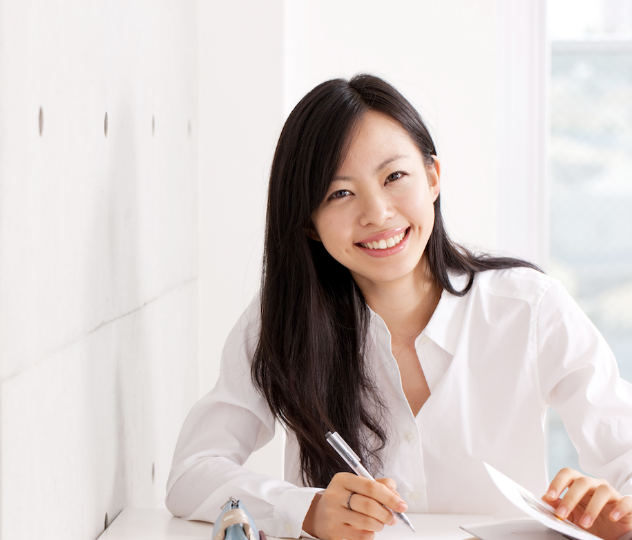 獲利能力這個機會背後的潛力有多少？
系統這個系統如何運作？
支援有哪些支援可幫助我的事業成長？
如何起步我有哪些起步選擇？
產品＆服務 我喜歡這個產品與服務嗎？它們有市場嗎？
了解這些內容且做出一個經過深思熟慮的決定，是非常重要的。讓這個決定幫助您進入這個事業，而不是由您獨自創造一個新的事業
[Speaker Notes: 講師筆記：
這張投影片是用來簡介課程內容
可快速帶過，不需要花費太多時間解釋]
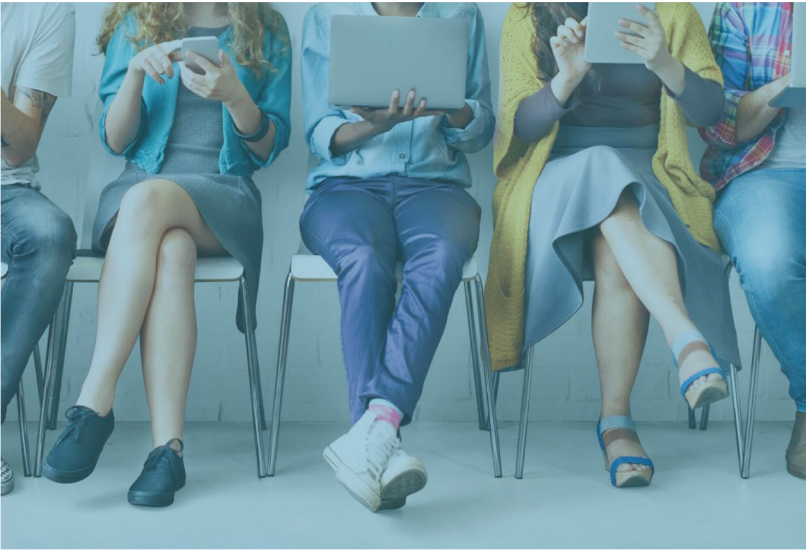 您都在哪裡

看新聞
交朋友
做研究
找產品
找服務
玩遊戲
聽音樂
買書
買雜誌
尋求建議
每個人都與網路連在一起
在某種程度上，
我們都是網路的消費者！
[Speaker Notes: 講師筆記：
講述重點：
 我們都是網站的消費者。想想看，您都在哪裡看報紙、進行社交生活等等。
 您同意大家都在網路上找尋他們要的資料嗎？
 在網路上做生意，企業老闆才能跟他們的顧客以及潛在顧客互動。
 顧客都期待可以在網站上先瀏覽產品、資訊及服務。]
證實可行的系統，提供小型企業更高的網路能見度
我們一起幫助企業：
增加利潤
提升生意的客流量
增加互動
減少開支
增加顧客的滿意度
行銷他們的生意
[Speaker Notes: 講師筆記：
再次強調，使用的詞彙會幫助建立夥伴關係，請習慣說「我們」而不是「我」。]
我們是合作夥伴美安全球集團
美安網路中心 
您
[Speaker Notes: 講師筆記：
請記得，這是一個策略夥伴計畫。這是我們的事業，但不是只有我們自己。您有兩個強大的事業夥伴，是您的事業模式之一，美安提供物流和建立事業的支援，而美安網路中心提供技術支援與客戶服務。
現今很多公司都利用策略合作夥伴，而成為更強大、更長久的成功，您跟他們一樣正在做同樣的事。
我們一起幫助中小企企業老闆，讓他們的生意成長，就如同幫助我們自己的事業成長一樣。]
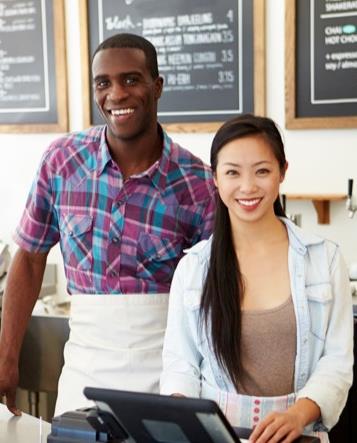 我們提供的解決方案是：
專業的
經濟實惠
易於維護
完整的
安全的
可獲得支援
合夥關係
[Speaker Notes: 講師筆記：
我們提供專業、經濟實惠、有效果的網上解決方案
我們知道這有些複雜，所以我們很自豪能將之簡化，讓您能專注於更重要的事情上，例如您的業務]
我們有何不同
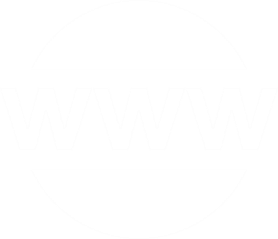 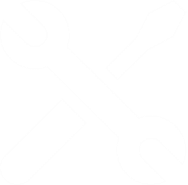 來看一下，我們的顧客擁有的各式工具和選擇
我們依據顧客的需求提供完整的網上行銷策略及持續的支援
[Speaker Notes: 講師筆記：
 解釋網上行銷策略與只有一個網站的不同]
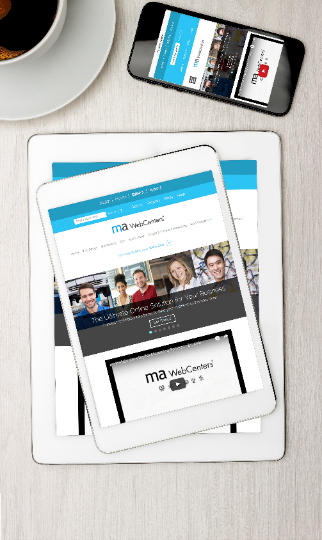 不只是一個網站
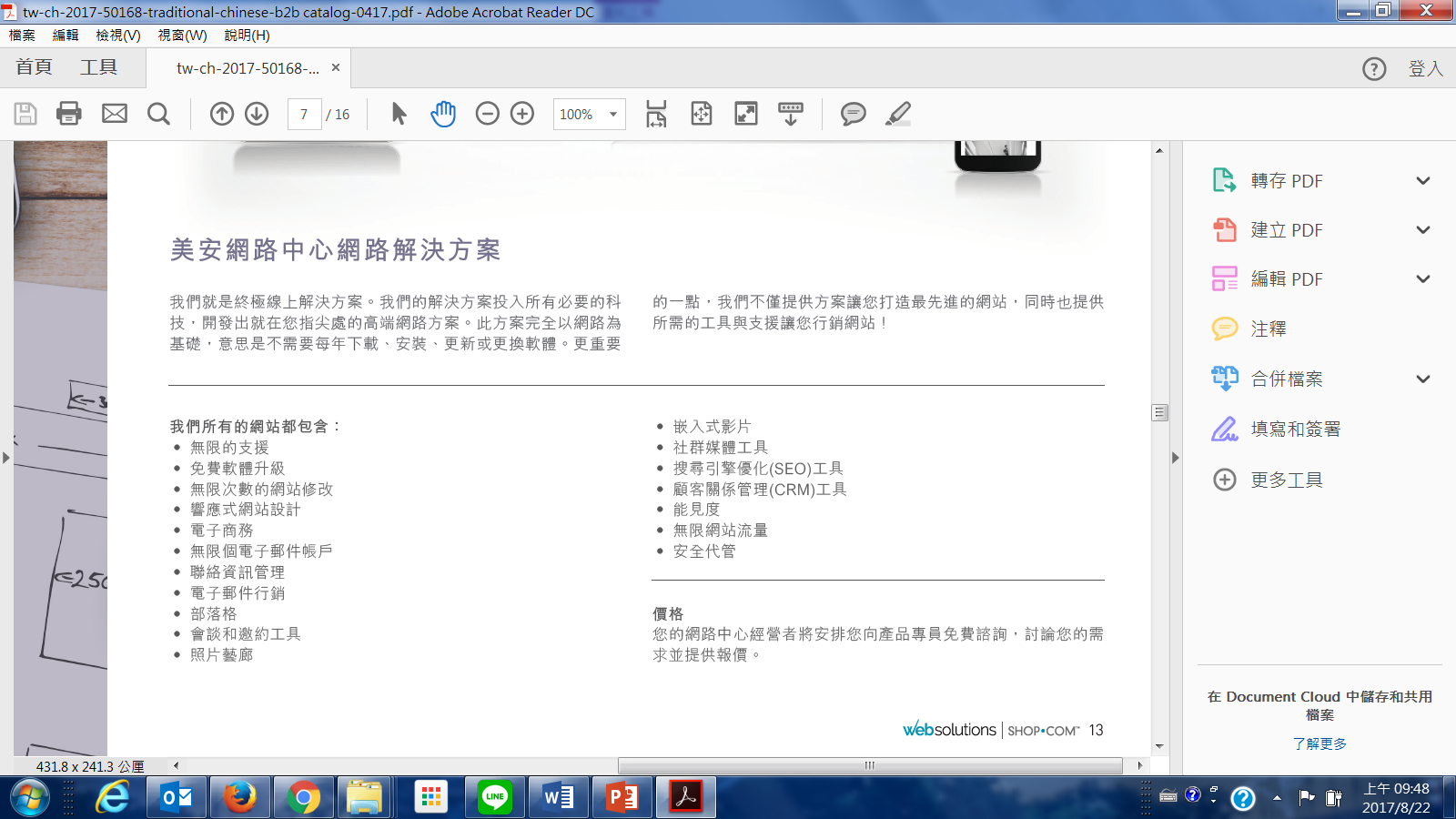 [Speaker Notes: 講師筆記：
這是簡介 － 目的是讓大家期待我們接下來講的內容。
 簡單來說，涵蓋最大的主題「網站、行銷工具、無限支援、安全性」。
目的是以簡單的圖表展示 － 包含我們的解決方案是什麼／逐漸灌輸產品信心。
花一分鐘以內的時間說明 － 後面將說明細節。]
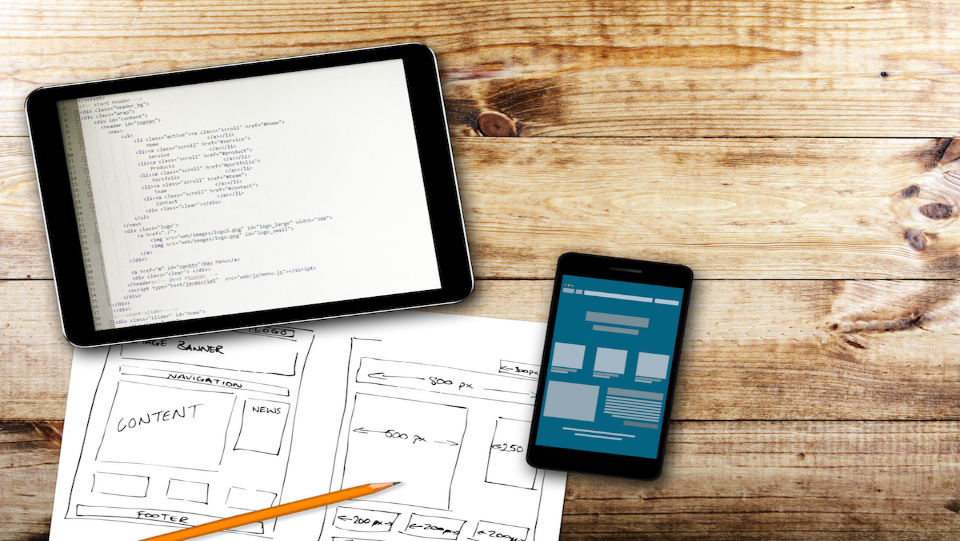 網站設計
您的網站設計不只反映您的生意並且決定您將如何與您的訪客互動

選項一：技術支援網站顧客可無限使用技術支援

選項二：設計中心
選購設計。我們的設計師可以在網路解決方案平台中設計出具有強烈品牌形象的專業網站

www.mawebcenters.com
[Speaker Notes: 講師筆記：
顧客有兩個選擇來完成他們的網站設計。
第一個選擇是他們自行完成。技術支援可以協助他們處理技術問題，但企業老闆必須自行操作。
另一個選項是購買設計套裝，由我們的團隊來幫助他。
設計中心增加價值！
提供顧客更好的體驗！]
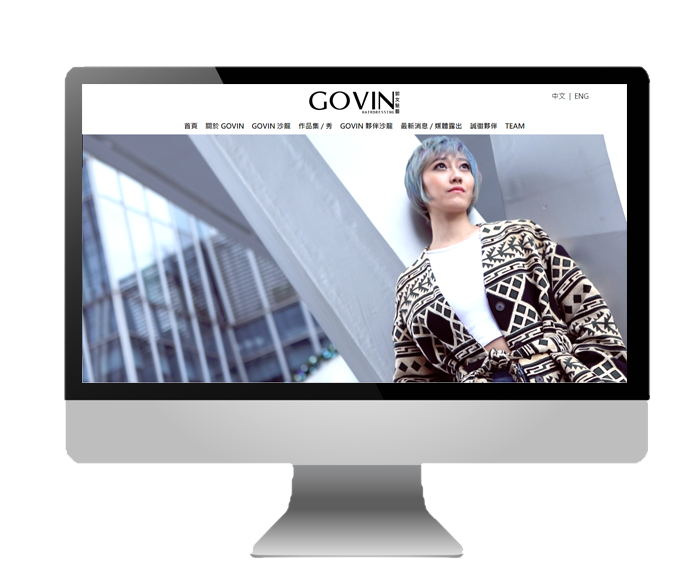 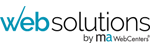 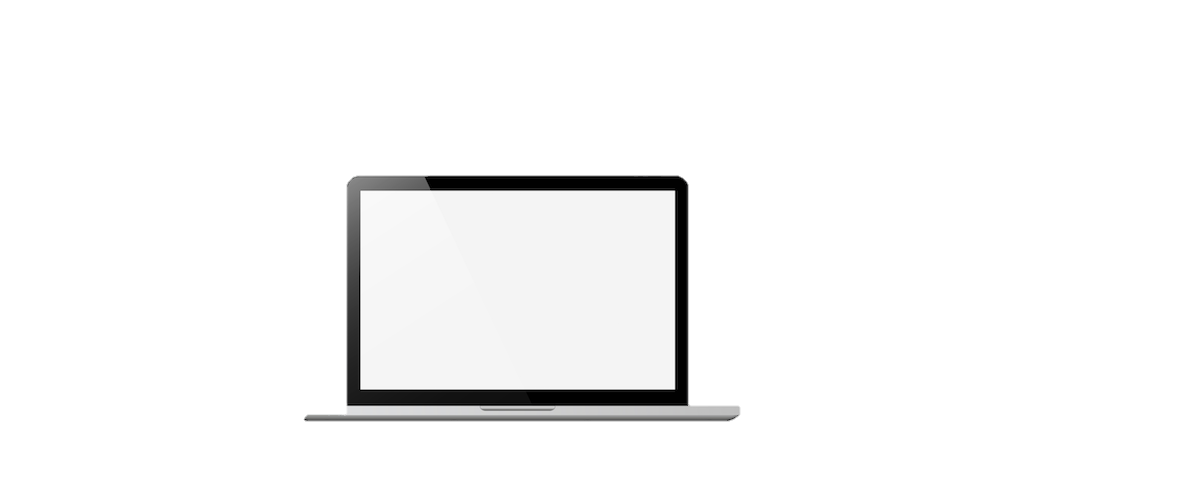 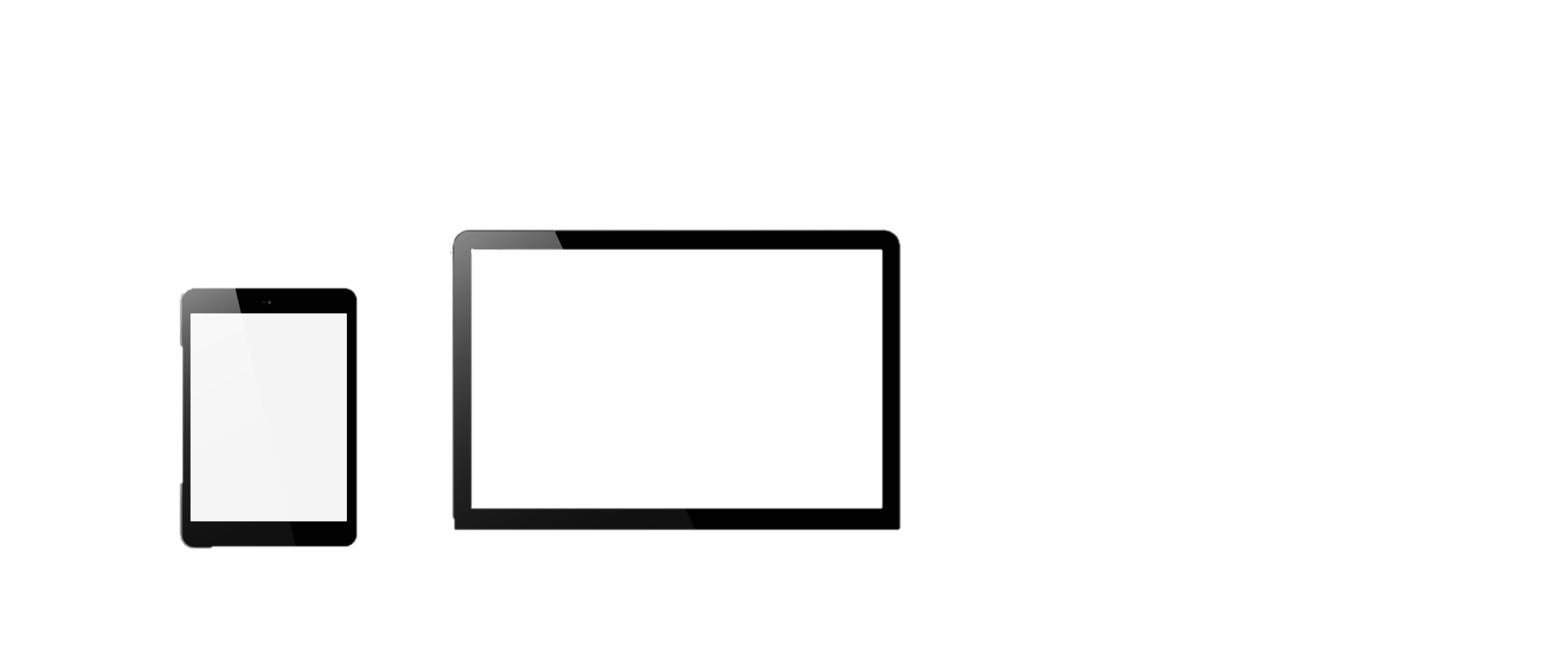 設計中心
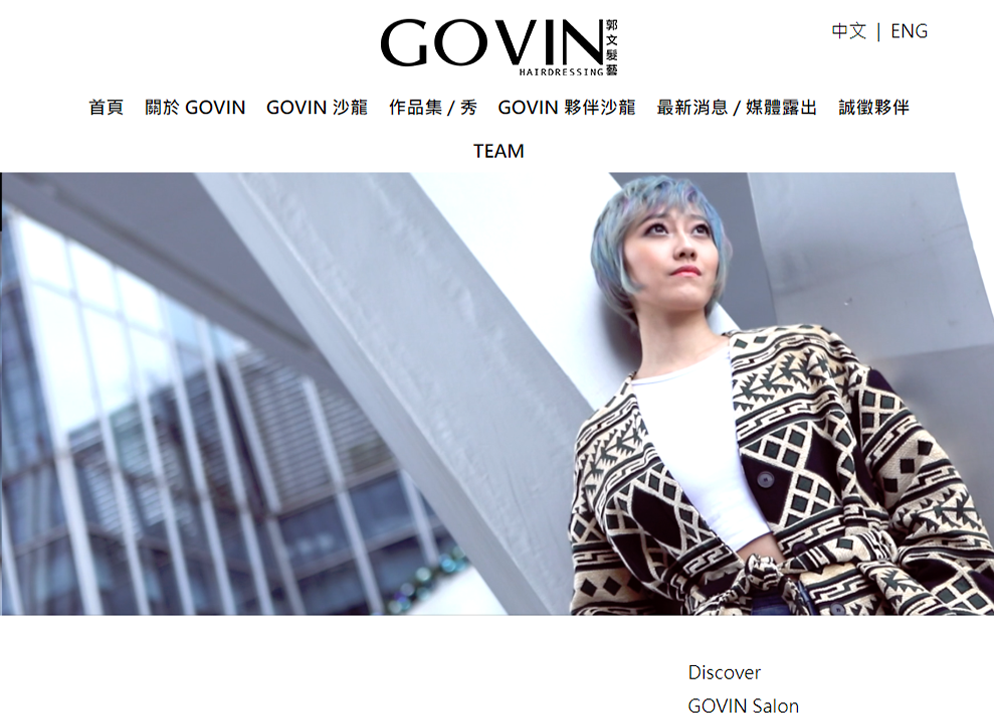 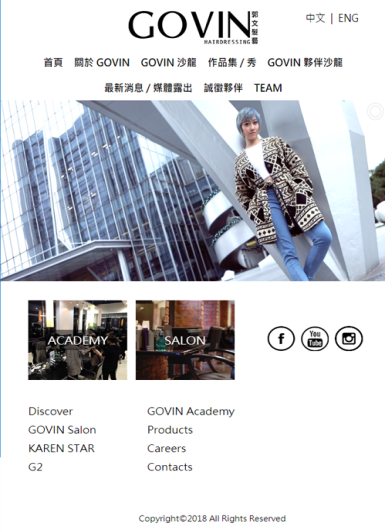 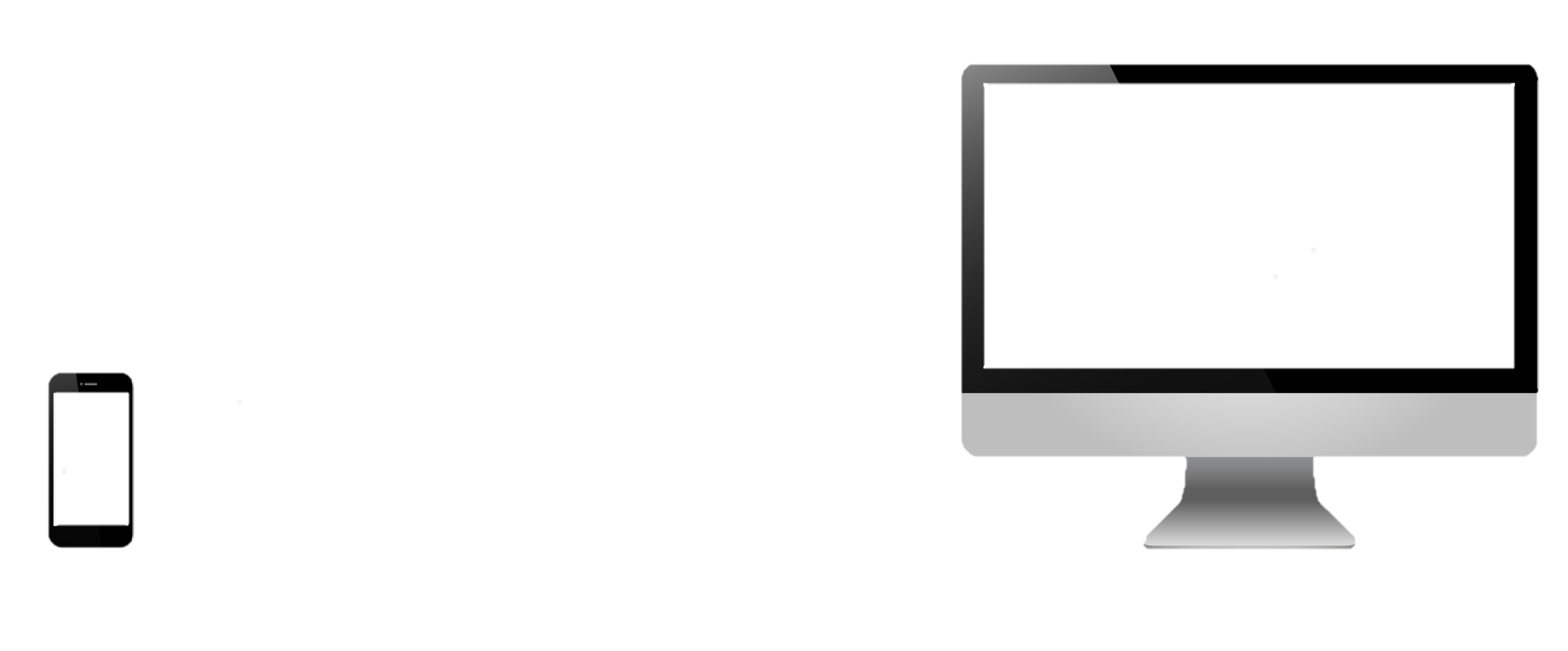 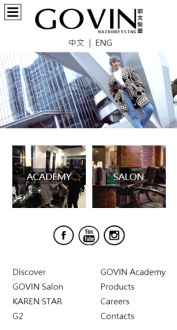 [Speaker Notes: TRAINER’S NOTES:
Showcases Design Center work
Fully responsive sites (optimized for all devices)]
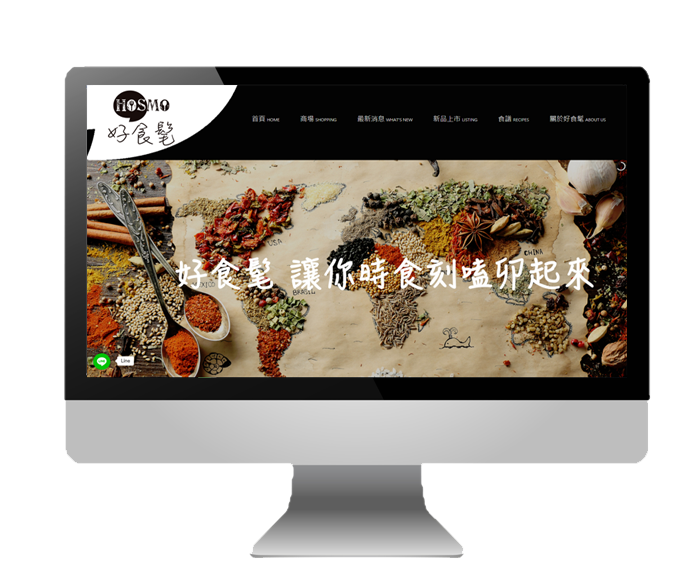 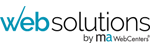 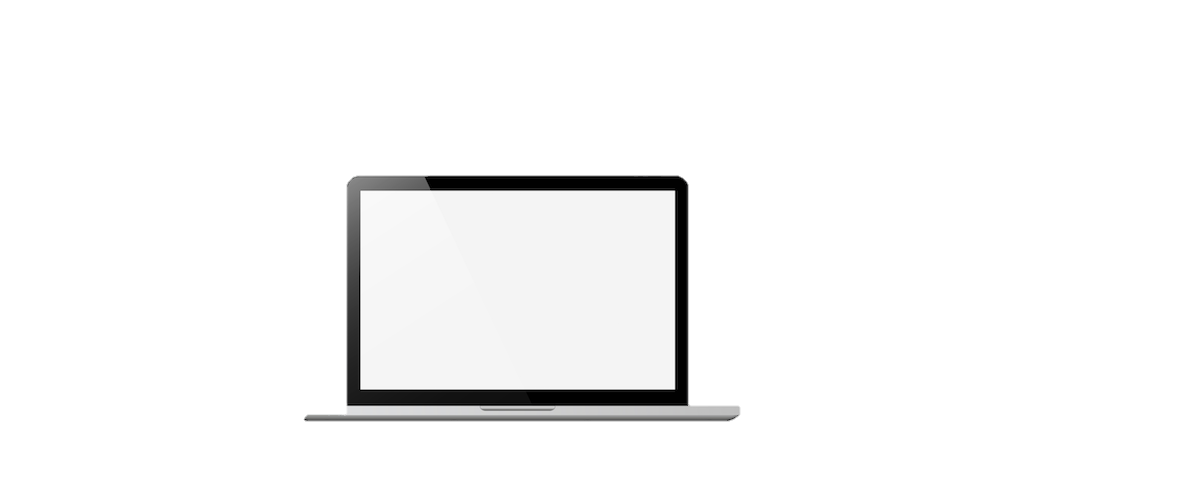 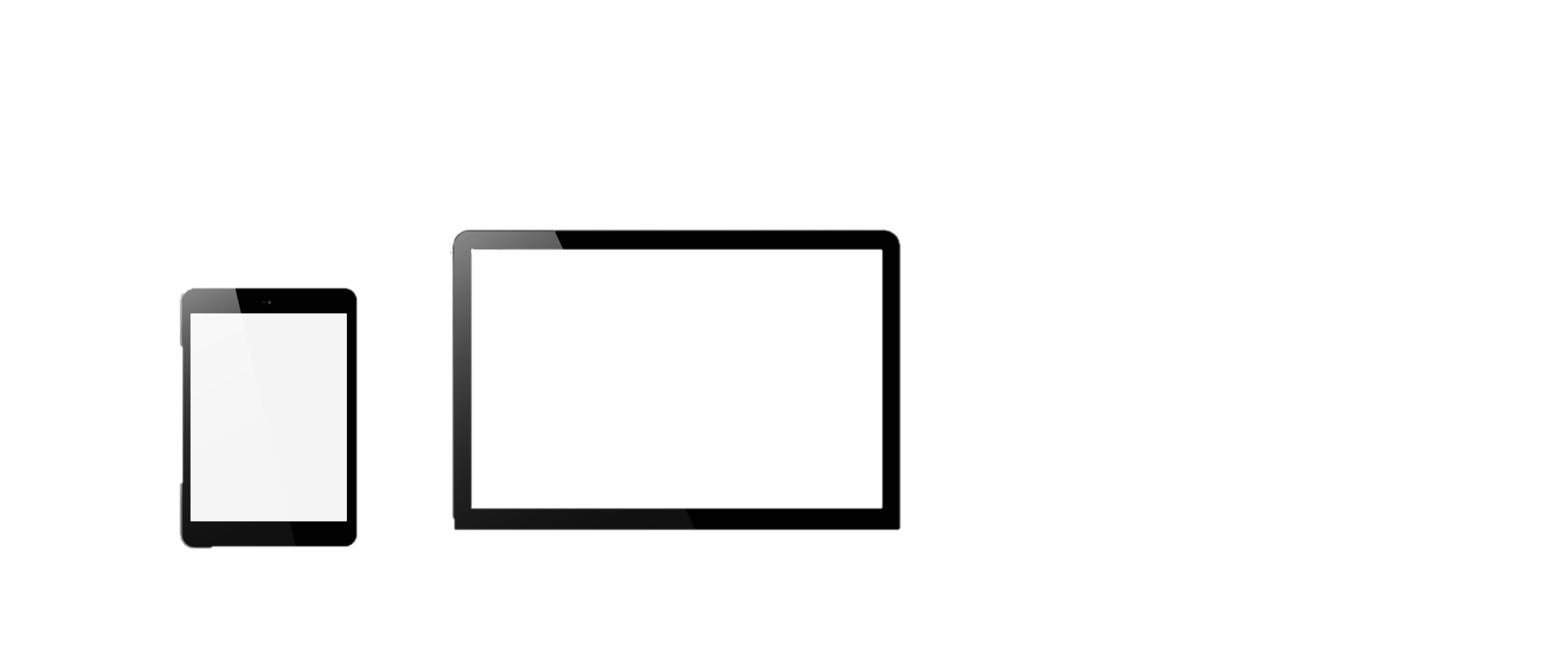 設計中心
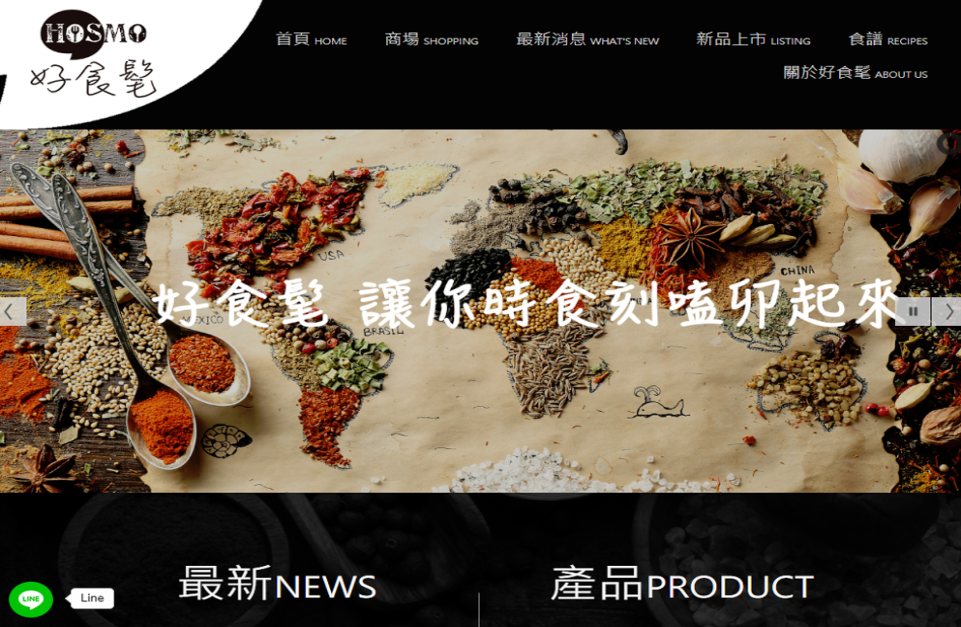 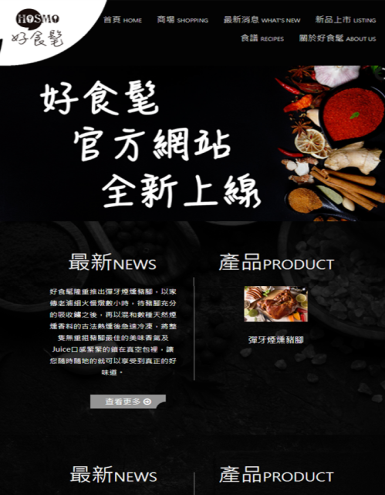 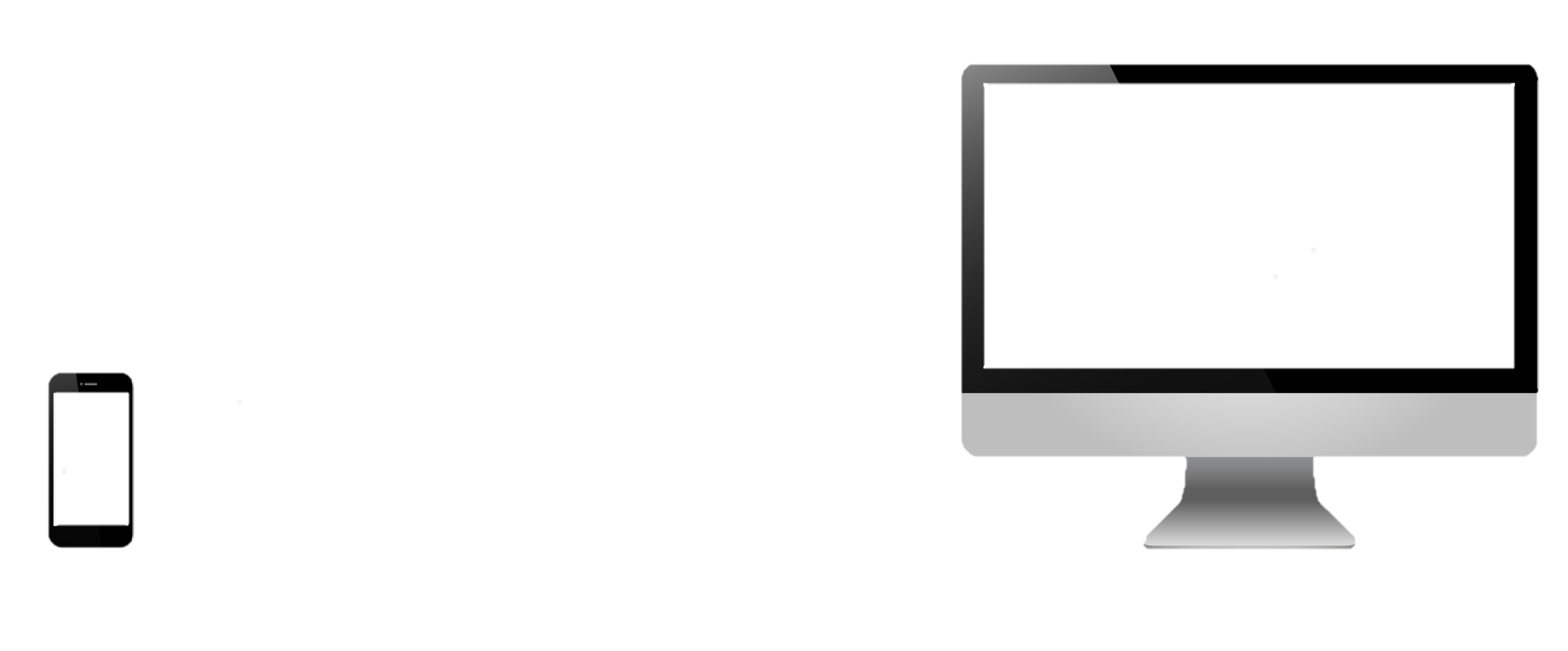 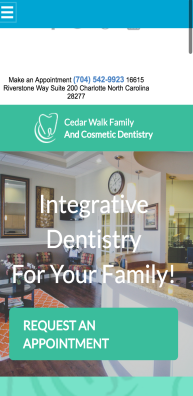 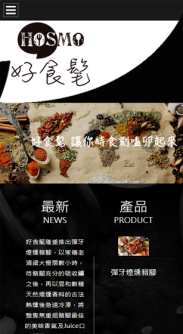 [Speaker Notes: TRAINER’S NOTES:
Showcases Design Center work
Fully responsive sites (optimized for all devices)]
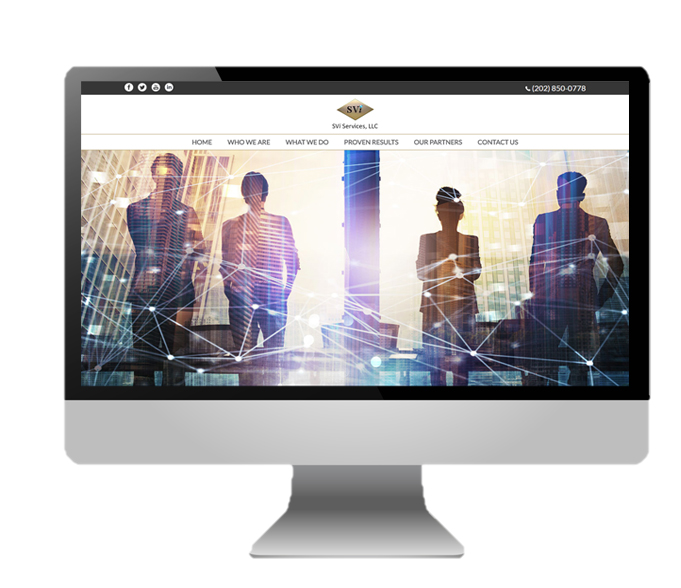 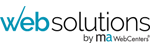 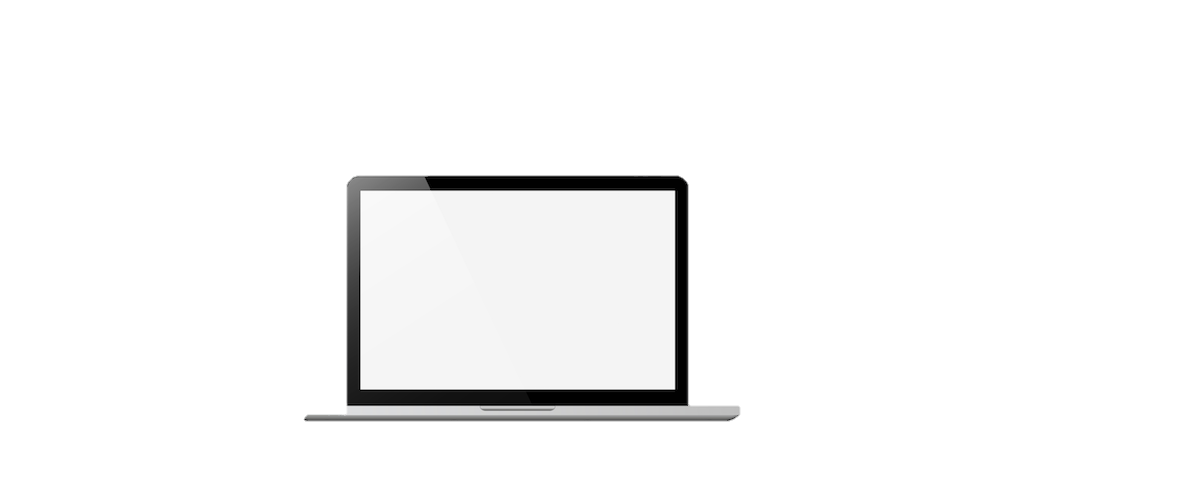 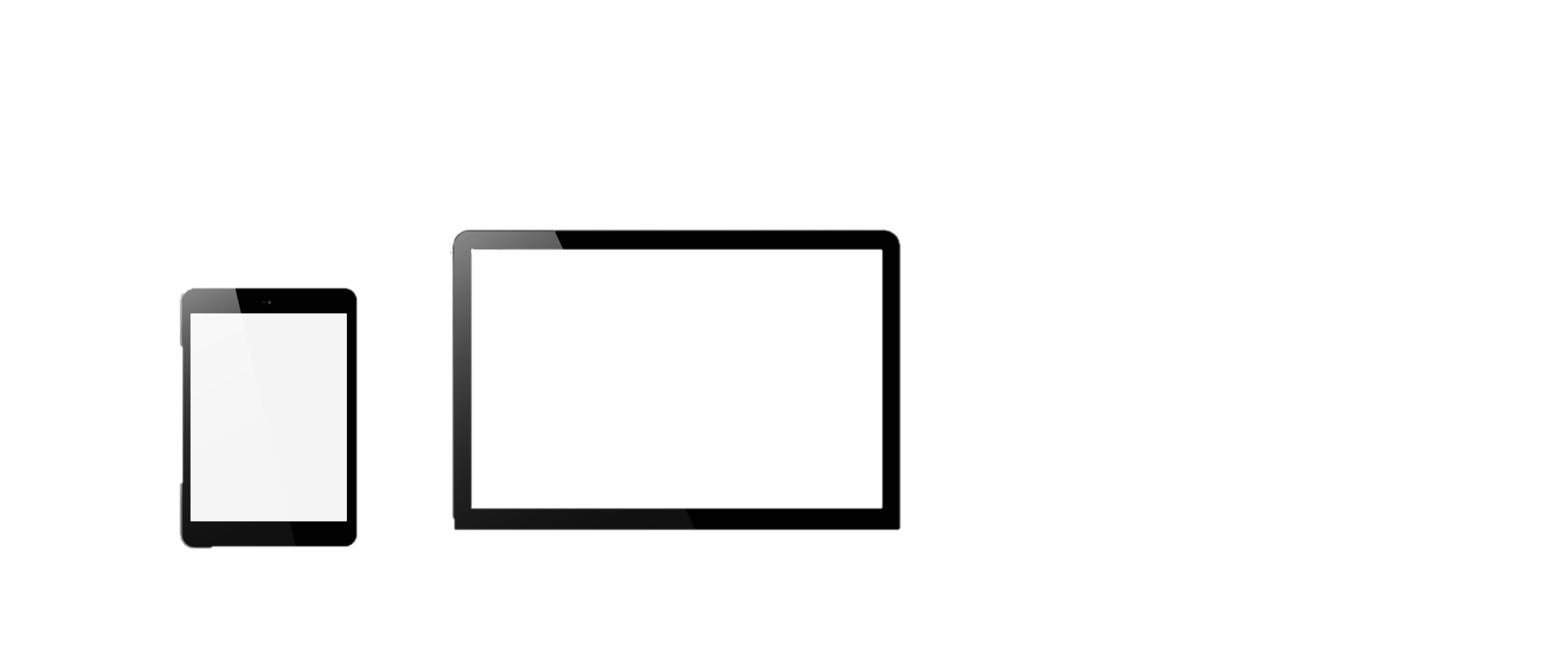 設計中心
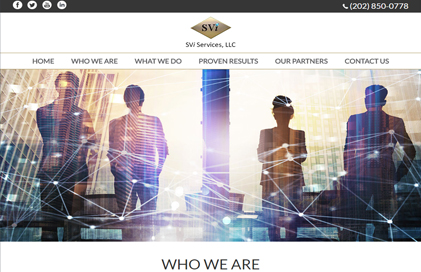 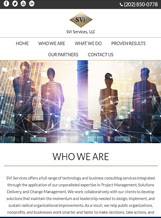 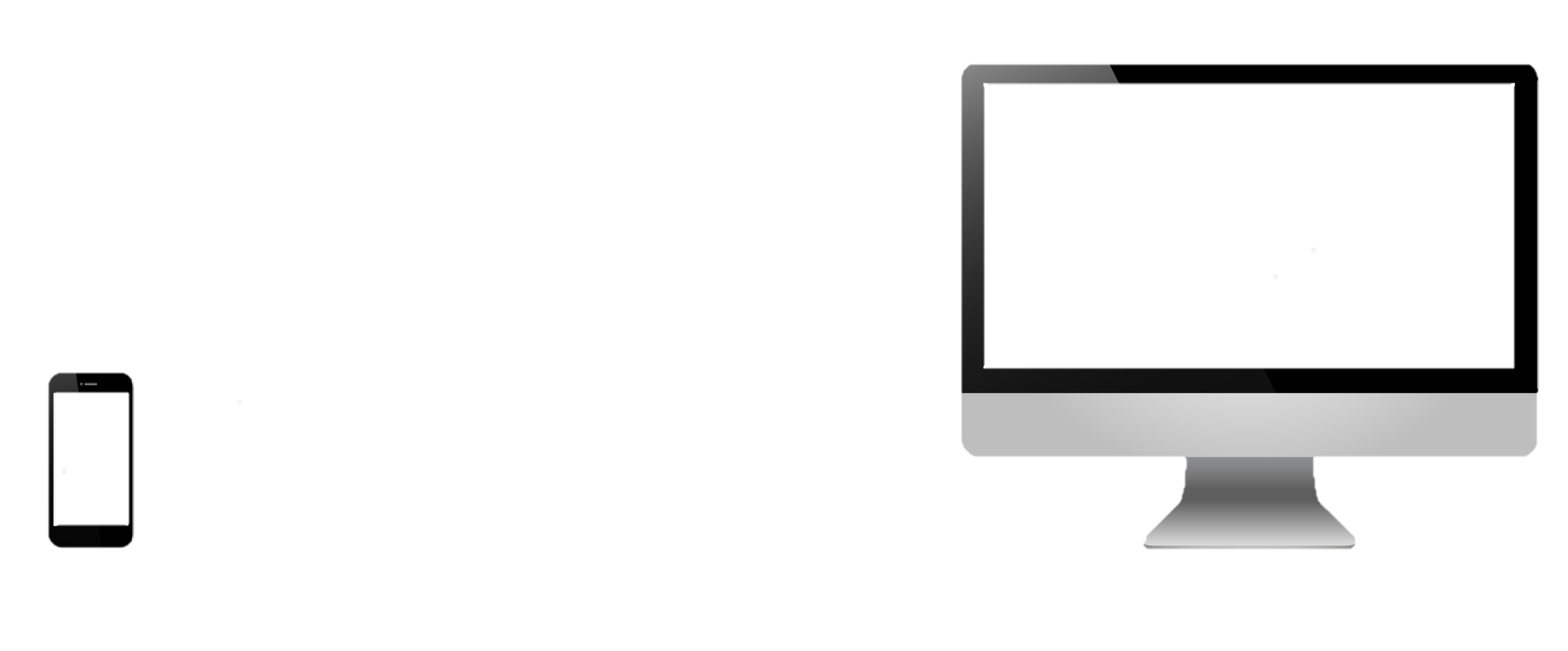 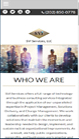 [Speaker Notes: TRAINER’S NOTES:
Showcases Design Center work
Fully responsive sites (optimized for all devices)]
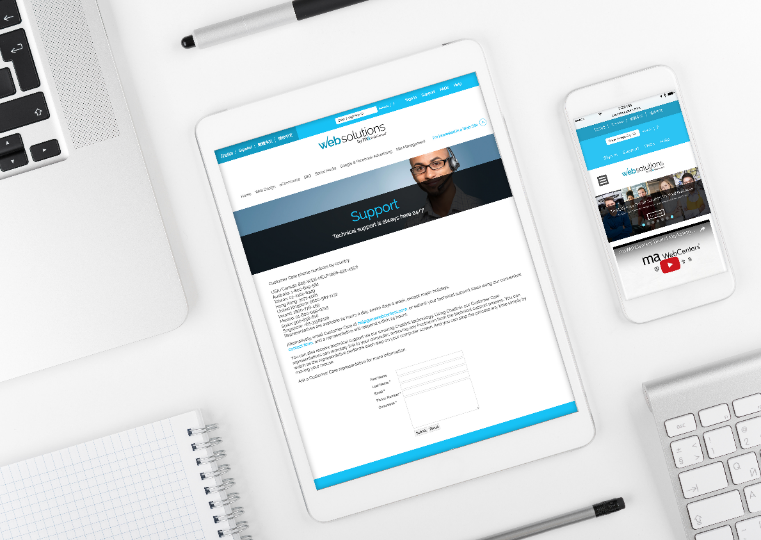 絕佳的
無限顧客支援
不限次數的協助網站維護
協助使用我們解決方案的所有功能＆工具
一週7天，每天24小時服務
無比安全的網站代管設施 － 全年無休的安全監視系統，網站儲存於多層高效能Dell PowerEdge伺服器，資料中心的安全設計可免於火災、洪水、地震、斷電以及其他各種可能的災害
雙層防火牆防護 － 使用Cisco PIX防火牆
[Speaker Notes: 講師筆記：
分享故事！]
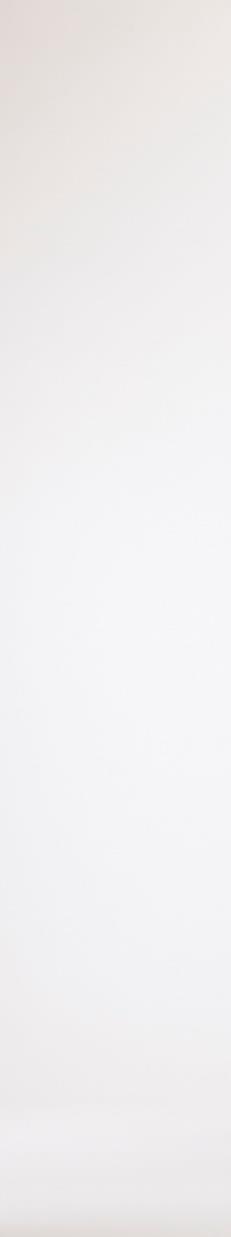 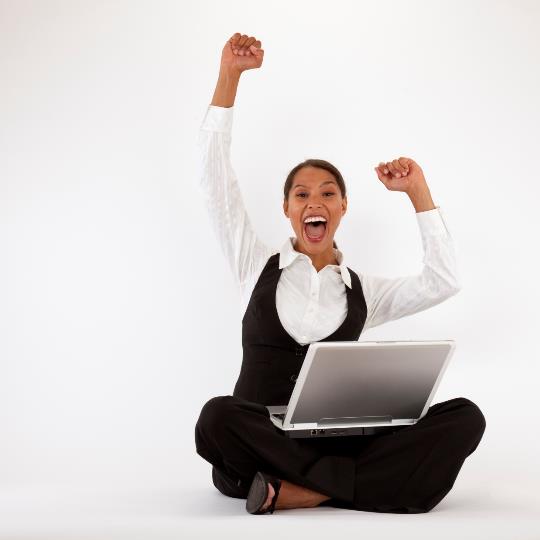 無限的魅力
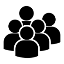 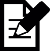 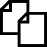 無限流量
無限頁面
無限修改
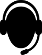 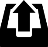 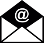 無限電子郵件
無限升級
無限支援、修改和升級
以及無限空間！
我們幫助企業老闆解決他們目前面臨的網上行銷挑戰
[Speaker Notes: 講師筆記：
自由發揮]
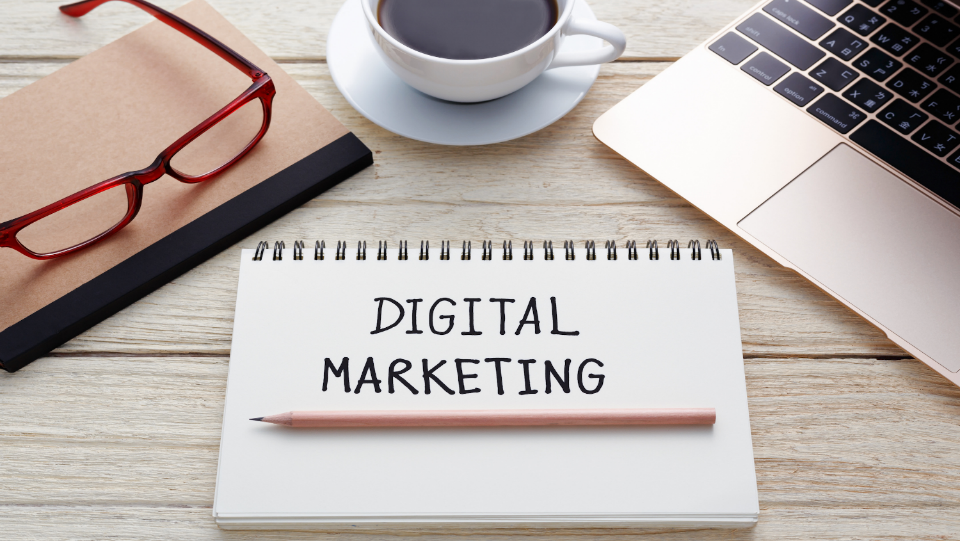 數碼行銷：
透過數碼頻道，行銷您的生意   

選項一：技術支援網站顧客可無限使用技術支援

選項二：服務
購買數碼行銷產品（既有顧客或非網站顧客皆可購買）
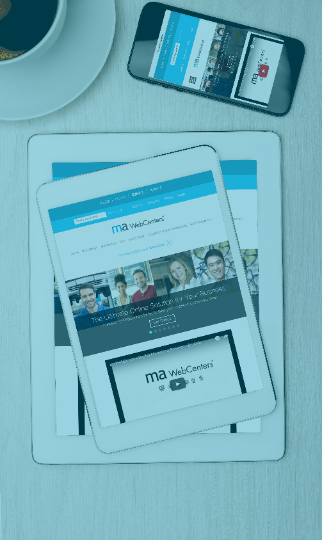 社交媒體
社交媒體管理、網路信譽管理、高級臉書廣告
社交媒體
數碼行銷
本地搜尋引擎優化、區域性搜尋引擎優化、Google廣告、內容撰寫、Wordpress.org
網站管理
基本會員每月代管一般會員每月維護和管理套裝管理會員每月維護和管理套裝
各項產品銷售價格、BV和零售利潤WWW.MAWC411.COM/SUPPORT
[Speaker Notes: 講師筆記：
介紹所有顧客可以透過美安網路中心購買的服務
最大的差別是自己做，還是借力我們的專業團隊]
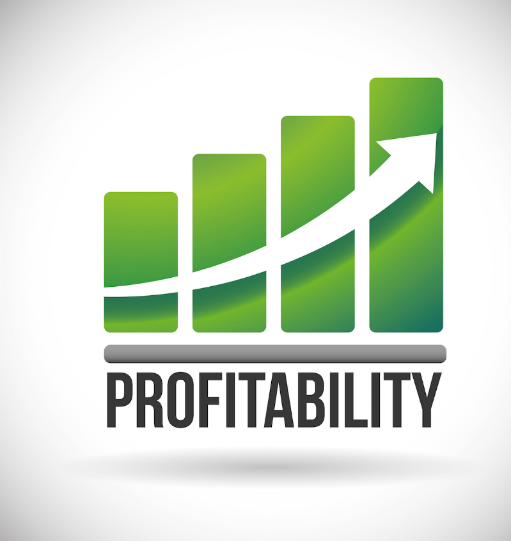 零售利潤
成長潛力
BV
來看一下
賺取收入的潛力
[Speaker Notes: 講師筆記：
收入潛力可以短期和長期成長方式來說明。]
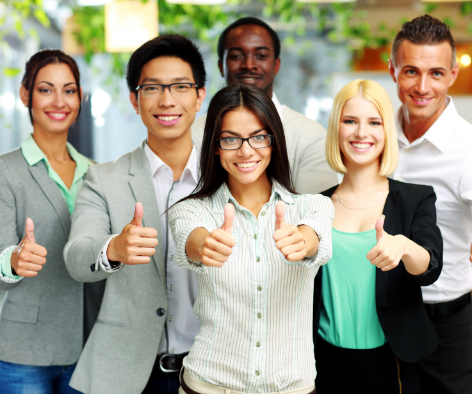 平均零售利潤：
美國、墨西哥、加拿大、澳洲：$1,000  
英國：£700  
香港：HK$7,700  
台灣：NT$32,000  

以您的平均零售利潤，來除您的短期目標所需金額，您就可以決定，需要銷售幾個網站來達成目標
例如：一位香港的網路中心經營者，如想解決4萬港幣的債務問題，$40,000/$7,700 = 5
也就是說，只需5次銷售，即可達到目標！
藉助零售利潤達成短期目標
[Speaker Notes: 講師筆記：
再次提醒 － 您可以利用這個方式來計算任何固定費用目標]
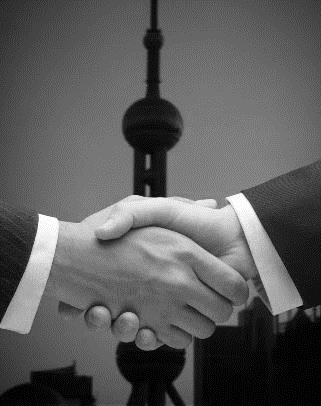 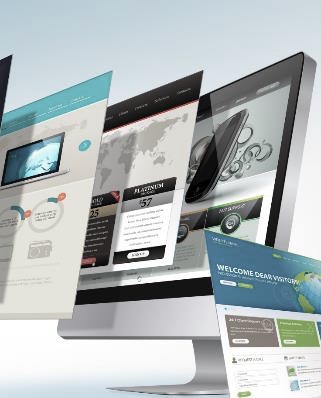 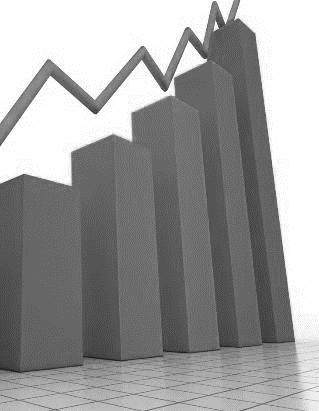 每個網站銷售 
產生230 BV
加上設計+100BV
數碼行銷產品產生額外的業績點數及零售利潤
每個活躍客戶產生 
5、30或35 BV/每月
[Speaker Notes: 講師筆記：
對於網路中心經營者來說，長期目標的潛力＝持續性的BV和零售利潤]
增加顧客消費類別
您的顧客購買了一個網站
之後，他們又想要行銷網站
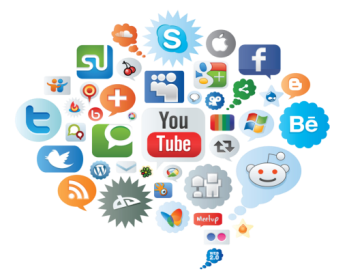 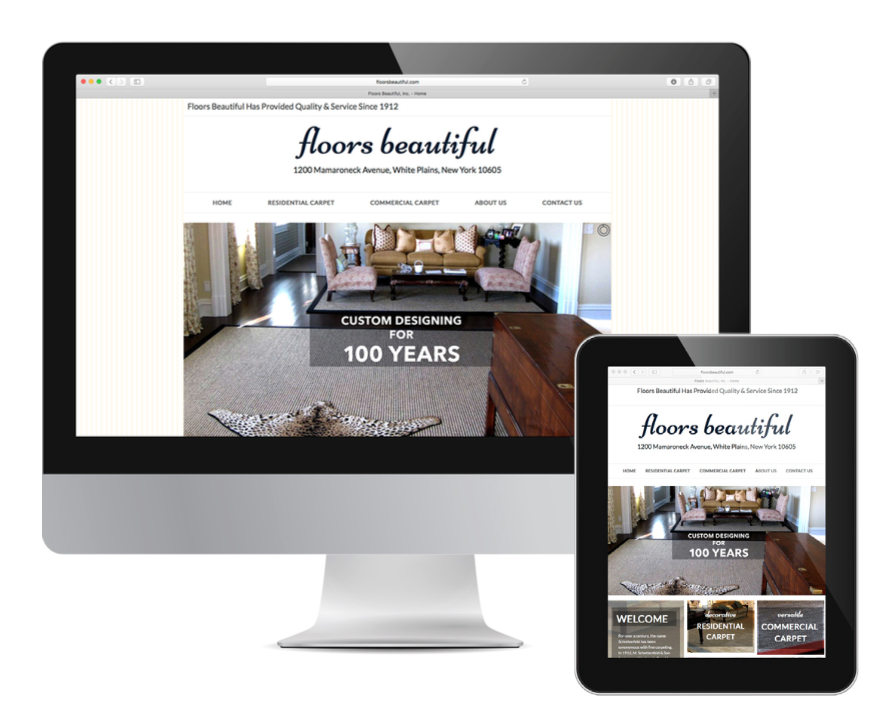 您可以網站銷售或是數碼行銷產品銷售開始發展關係，
增加顧客的消費類別
[Speaker Notes: 講師筆記:
看一下數碼行銷產品可產生的利潤與BV 
請記得，可以在 mawc411.com/support.html 下載零售價格、BV資料]
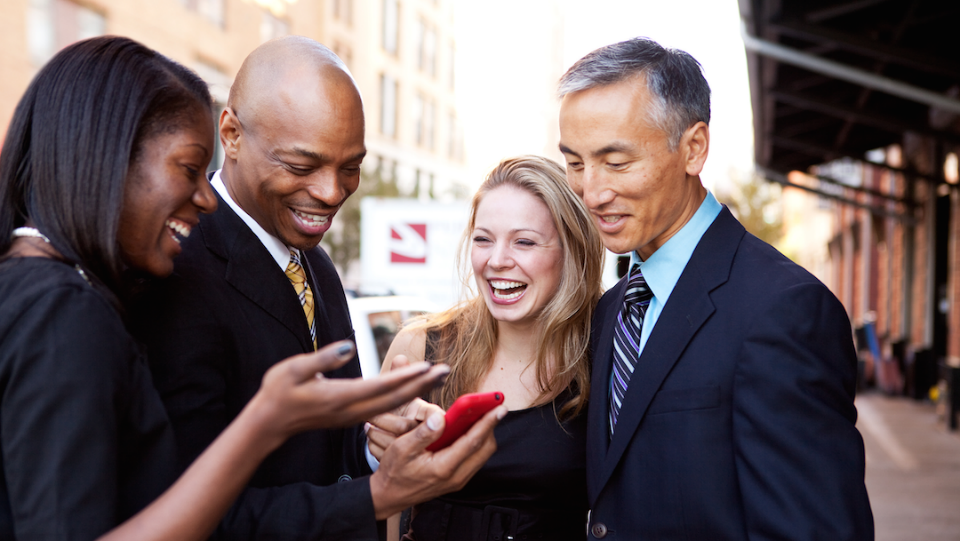 購物年金 & 商業服務
全球事業＆新興市場計畫
超連鎖®事業
網路中心計畫提供幾個方式，讓您借力使力並拓展您的事業
[Speaker Notes: 講師筆記：
這裡我們可以談論的成長潛力。這不只是UFO可以自己達成 － 告訴他們，他們建立未來的機會！
物色/招募
建立顧客購物類別
全球擴展]
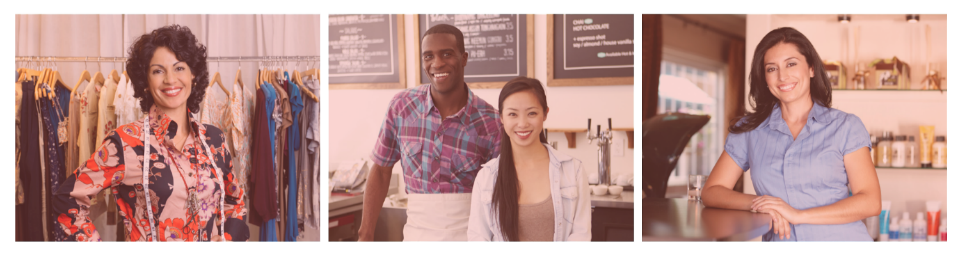 商業服務
購物年金
超連鎖®事業
分享B2B服務目錄
以其他商品以及商業服務，增加顧客的購物類別
進行企業支出評量
將消費與經常開支轉換為收入與現金回贈
分享事業機會
小型企業老闆都是創業家
小型企企業老闆＝更多機會
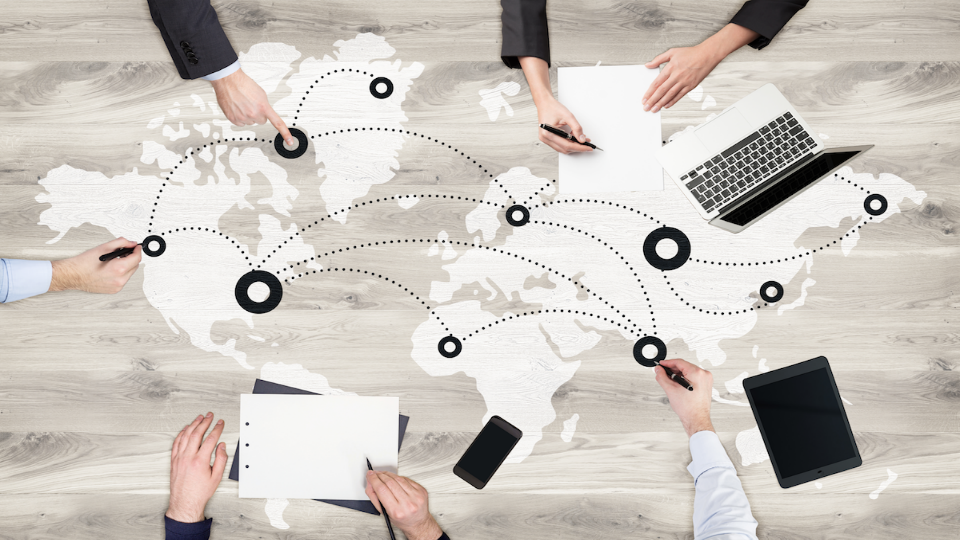 澳洲
巴哈馬
百慕達
加拿大
智利
中國
哥倫比亞
哥斯大黎加
多明尼加共和國
厄瓜多爾
香港
印尼
愛爾蘭
牙買加
澳門
墨西哥
紐西蘭
巴拿馬
菲律賓
新加坡
西班牙
台灣
英國
美國
您的全球網路中心
您的網路中心可在全球美安市場國家與新興市場計畫國家銷售！您可以在本國領取零售利潤＆業績點數！
[Speaker Notes: 講師筆記：
這可以為我們做什麼？
首先，網站與後台都可以有其他語言支援，包含選單和文字編輯，企業老闆如果想要使用其他語言，利用我們的解決方案是非常有效率的。
第二，所有的支援，從銷售到客戶支援，有多種語言。
做為一個外國人，您可能會找到很多企業老闆，可以交談並邀約會談。但因為企業老闆可能不是很懂英文，您沒辦法幫他做銷售會談。在這樣的情況下，您就只需要預定會談，讓團隊幫您處裡剩下的事情！
而且我們知道，一些您最好的企業老闆，也是您的潛在事業夥伴。這是也很自然的方式，讓您有機會將潛在對象，從您不了解的市場，引導至我們的事業。]
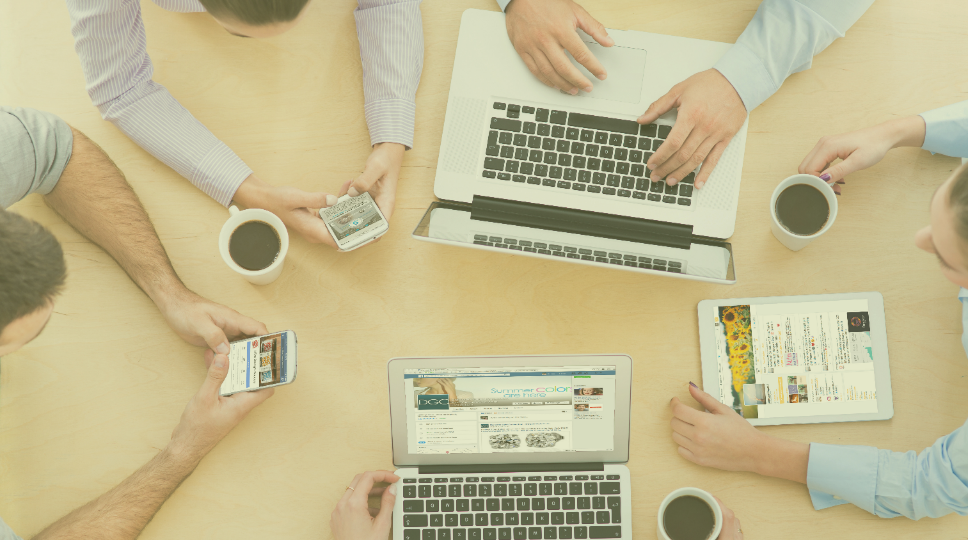 事業建立
借力使力
企業經營者建立堅固、相互支援的網絡，以實現公司的成功
與其用時間換取收入，他們專注於建立一個成功的組織
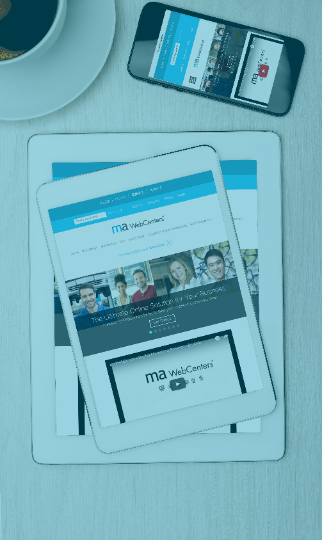 社交媒體
網路中心計畫

誰適合這個計畫？ 每個人！

網路中心經營者可以銷售網路中心產品、享有網路中心計畫提供的優勢和專業團隊
[Speaker Notes: 講師筆記：
了解不同的方案分別適合哪些想借力系統的人]
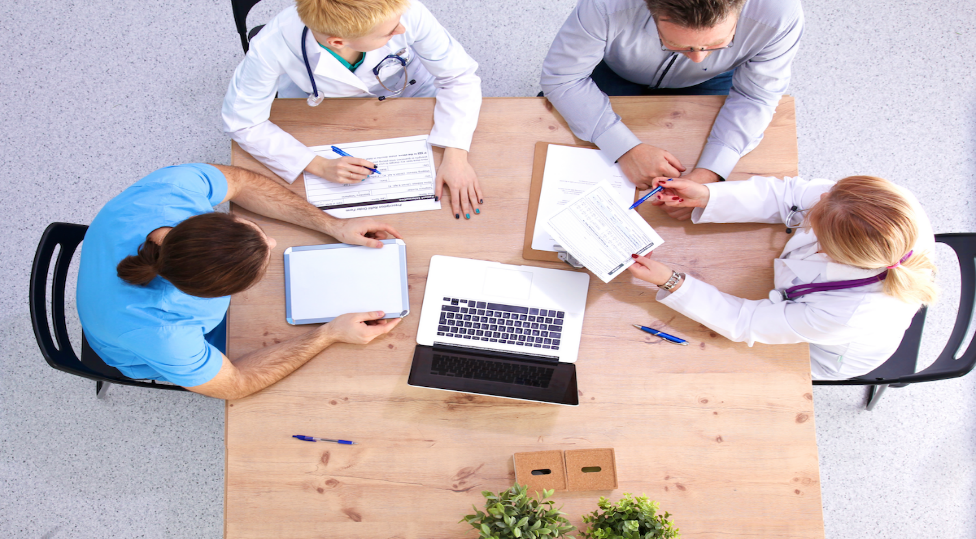 造訪www.mawc411.com/grow_eng.html了解更多
實習生計畫提供給想要經營網路中心的潛在人選，
讓他們接受有經驗的網路中心經營者指導
賺取零售利潤
用以開啟您的網路中心事業
[Speaker Notes: 講師筆記：
複製是非常重要的，有很多方式可以讓您在團隊內複製網路中心的力量，其中一個方式是實習生計畫。]
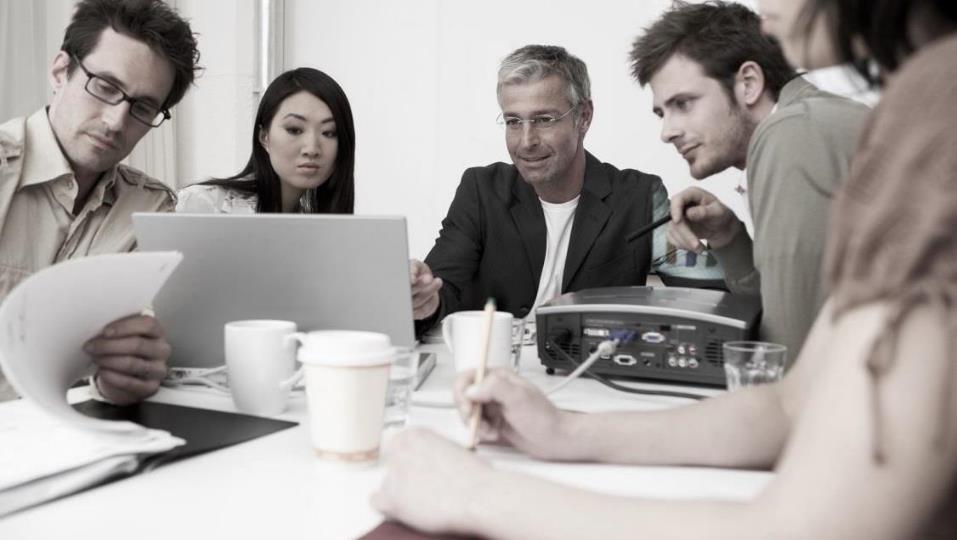 我們有完備的系統
我們有卓越的產品，是讓您的客戶可獲利的投資！
作為網路中心經營者，不但有豐厚收入還有發展潛力
現在我們來了解產品和潛力背後的系統！
[Speaker Notes: 講師筆記：
再次提醒，這是另一張重要的投影片！提醒您「我們有很棒的產品且我們是有市場可以銷售的」。
在我們轉移到下一個評估的重點 －「系統」。]
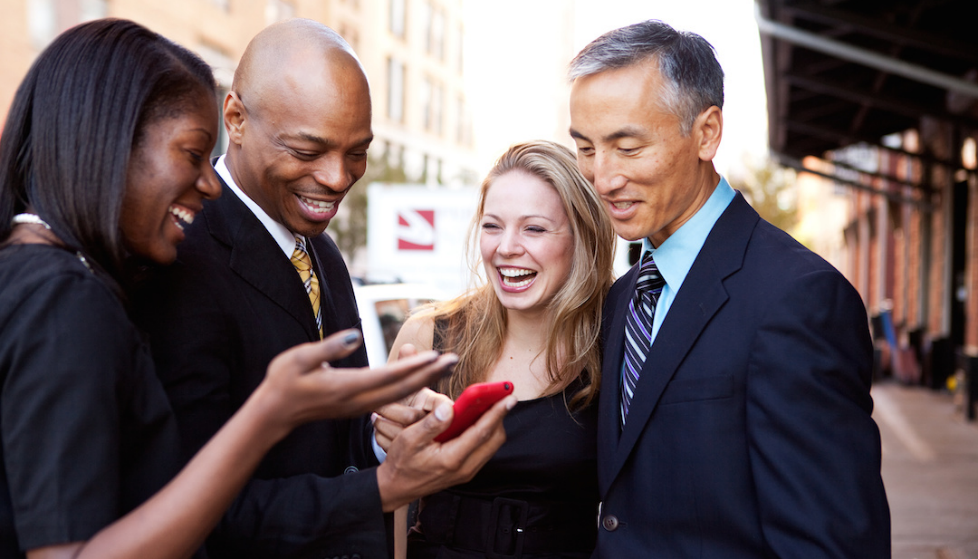 我們的系統建立於
銷售會談 

借力我們的團隊來處理所有疑難問題
[Speaker Notes: 講師筆記：
您不是業務人員、設計師或專業技術人員
我們有專業的團隊幫助您完成這些繁雜的工作]
提醒您
專業團隊包含：
顧客服務
產品專員
設計中心＆數碼行銷團隊
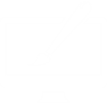 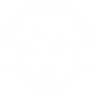 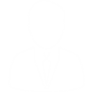 [Speaker Notes: 講師筆記：
您不是業務人員、設計師或專業技術人員
我們有專業的團隊幫助您完成這些繁雜的工作]
已經證實的成功系統
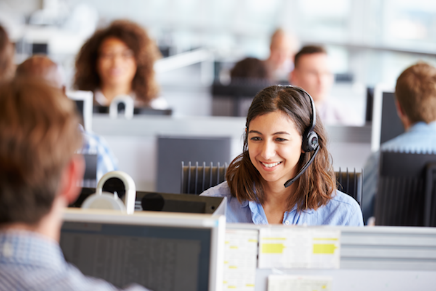 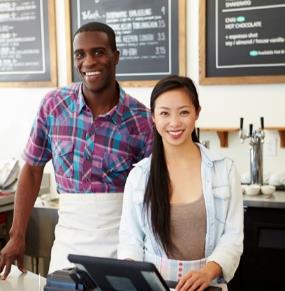 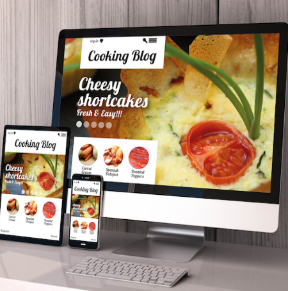 您與企業老闆交談並約定會談
銷售團隊
設計、數碼行銷、支援團隊
顧客得到一個很棒的網站和支援來行銷生意
[Speaker Notes: 講師筆記：
1分鐘
展示簡單的銷售系統。]
客戶關係管理工具、搜尋引擎工具、社交媒體工具、行動服務網站以及更多
銷售支援、設計中心、特殊團隊、客戶服務及標準化的網路中心訓練
使用網域名稱、電子郵件以及電子郵件行銷
您的網路中心提供您所需的全部工具
您可以運用我們證實有效的系統獲得成功
安排會談的互動式銷售行事曆
推廣您的網站銷售業務的前端網站
[Speaker Notes: 講師筆記：
30秒
快速了解如何在這個產業有什麼樣的機會可以快速的發展事業。]
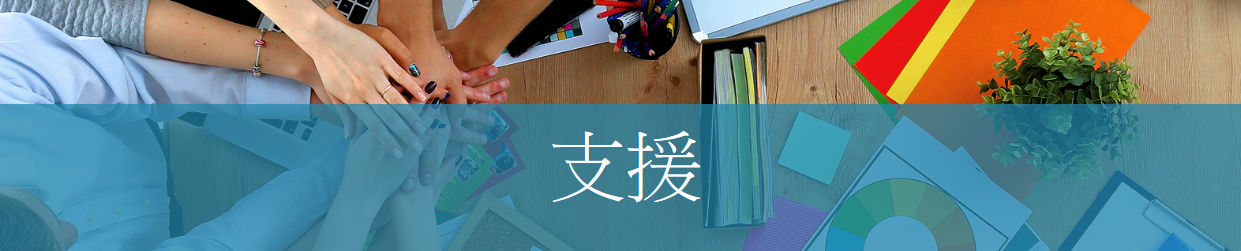 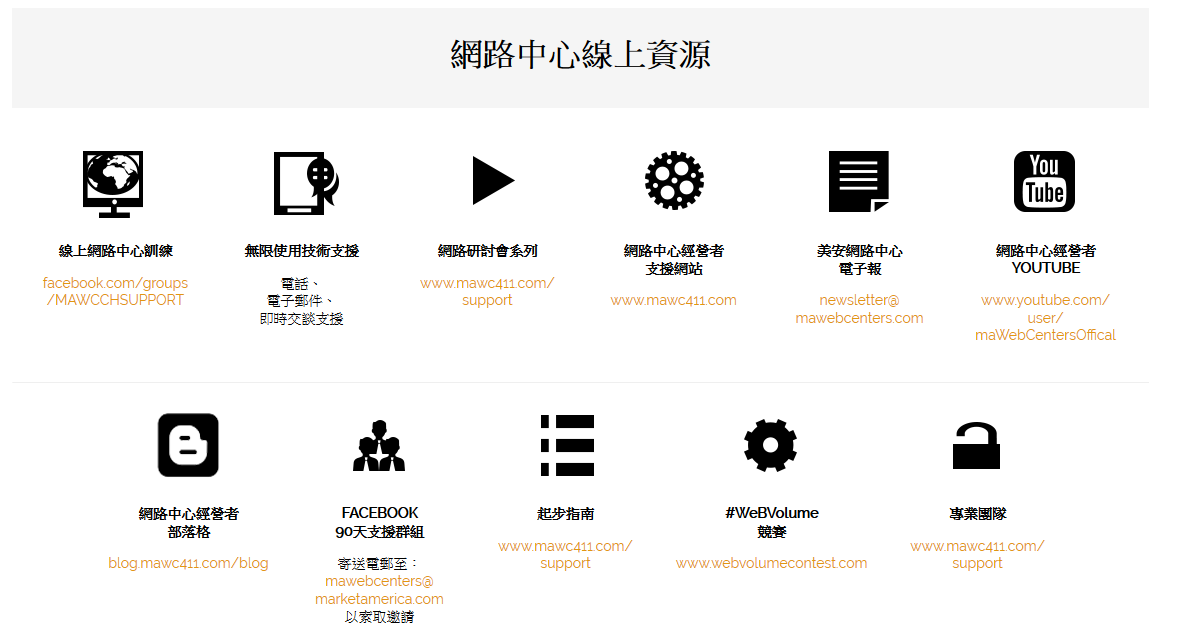 [Speaker Notes: (30 秒) 
快速了解如何在這個產業有什麼樣的機會可以快速的發展事業]
您的選擇
是一個證實可行的系統
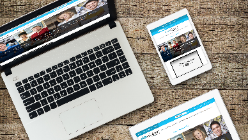 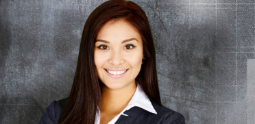 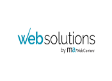 網路中心實習生
學習方法
借力專業
賺取零售利潤，用以開啟您的網路中心事業
購買網路中心產品代號：HK6040HK$2,730 300 BV
重新啟動網路中心產品代號：HK6040RAHK$1,170 無BV
快速啟動網路中心

開啟您的超連鎖®事業
網路中心快速起步套裝
產品代號: HK1573
HK$3,237  300BV
立刻開始
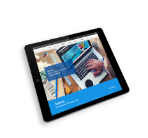 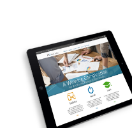 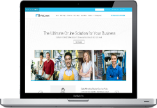 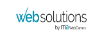 [Speaker Notes: （1分鐘） 

展示簡單的銷售系統。]
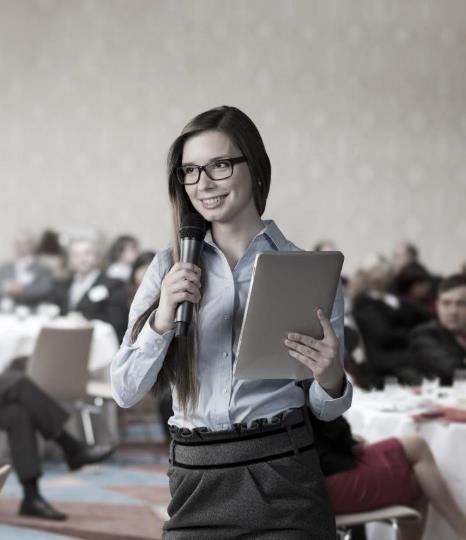 產品＆服務　完整且卓越的網上行銷解決方案，協助企業行銷自己
獲利能力　豐厚的零售利潤及業績點數潛力，並有機會在本地或全球深入發展事業
系統　一個由專業團隊支援的簡易銷售系統
支援　標準化訓練、網上研討會、MeetOn、印刷資料、專業團隊
如何起步　快速啟動組合、成為網路中心經營者、實習生計畫
我們來重新查看這些
重要問題！
[Speaker Notes: 講師筆記：
回顧一下，我們要如何回答，在評估事業機會的人所提出的問題  
重要的投影片 － 快速並準確的講述重點]
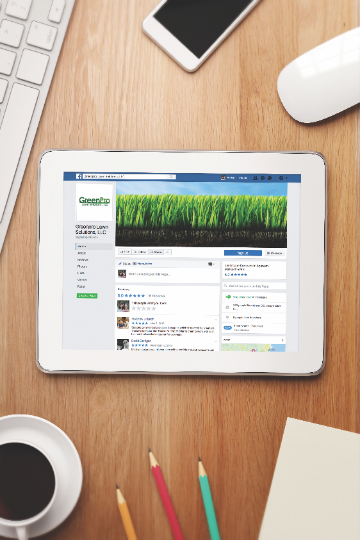 您的下一步
查看更多資料請參加網上研討會並查看www.MAWC411.COM
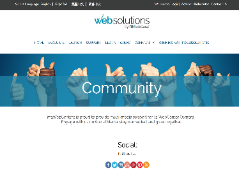 預約跟進會談預約會談以解答您的問題並了解
超連鎖®事業
建立您的網路中心購買網路中心或藉由快速啟動組合開通您超連鎖®事業的網路中心
[Speaker Notes: 講師筆記：
自由發揮]
免責聲明
本投影片中提到的收入等級純屬舉例說明。無意代表美安一般超連鎖店主的收入，也無意表示任何超連鎖店主皆可賺取同等收入。美安獨立超連鎖店主的成功與否取決於其在發展美安事業時的努力、才能與投入程度。